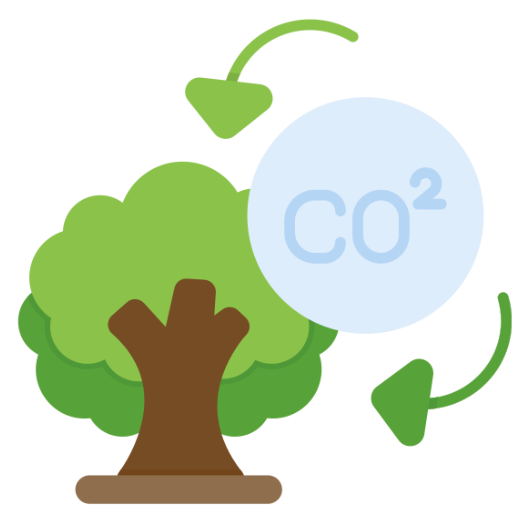 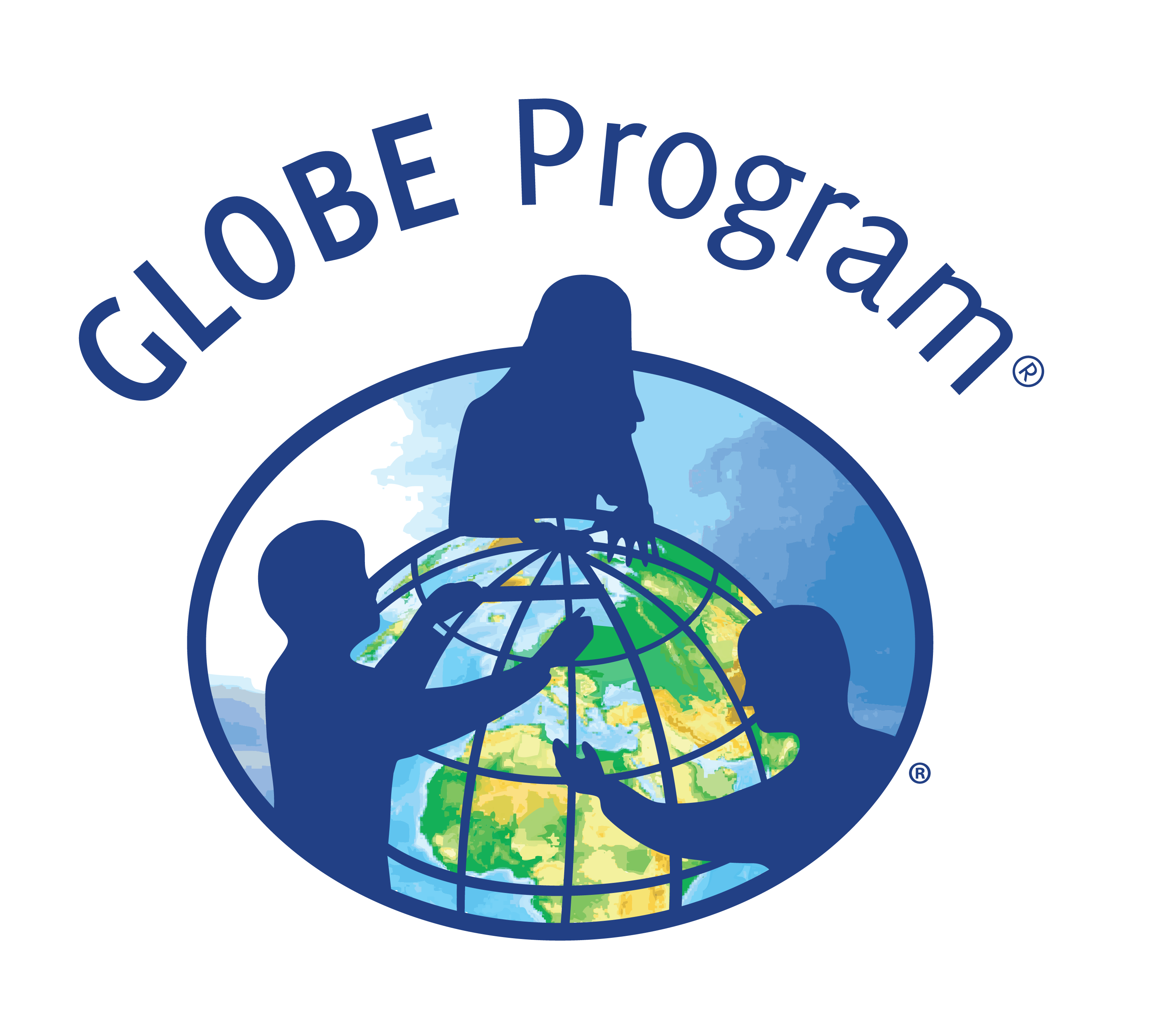 Phenology & Carbon Cycle
Lenka Kleger, Bára Semerakova
TEREZA, Educational CenterPrague, Czech Republic
GLOBE Program 
Europe and Eurasia
Region Coordination Office
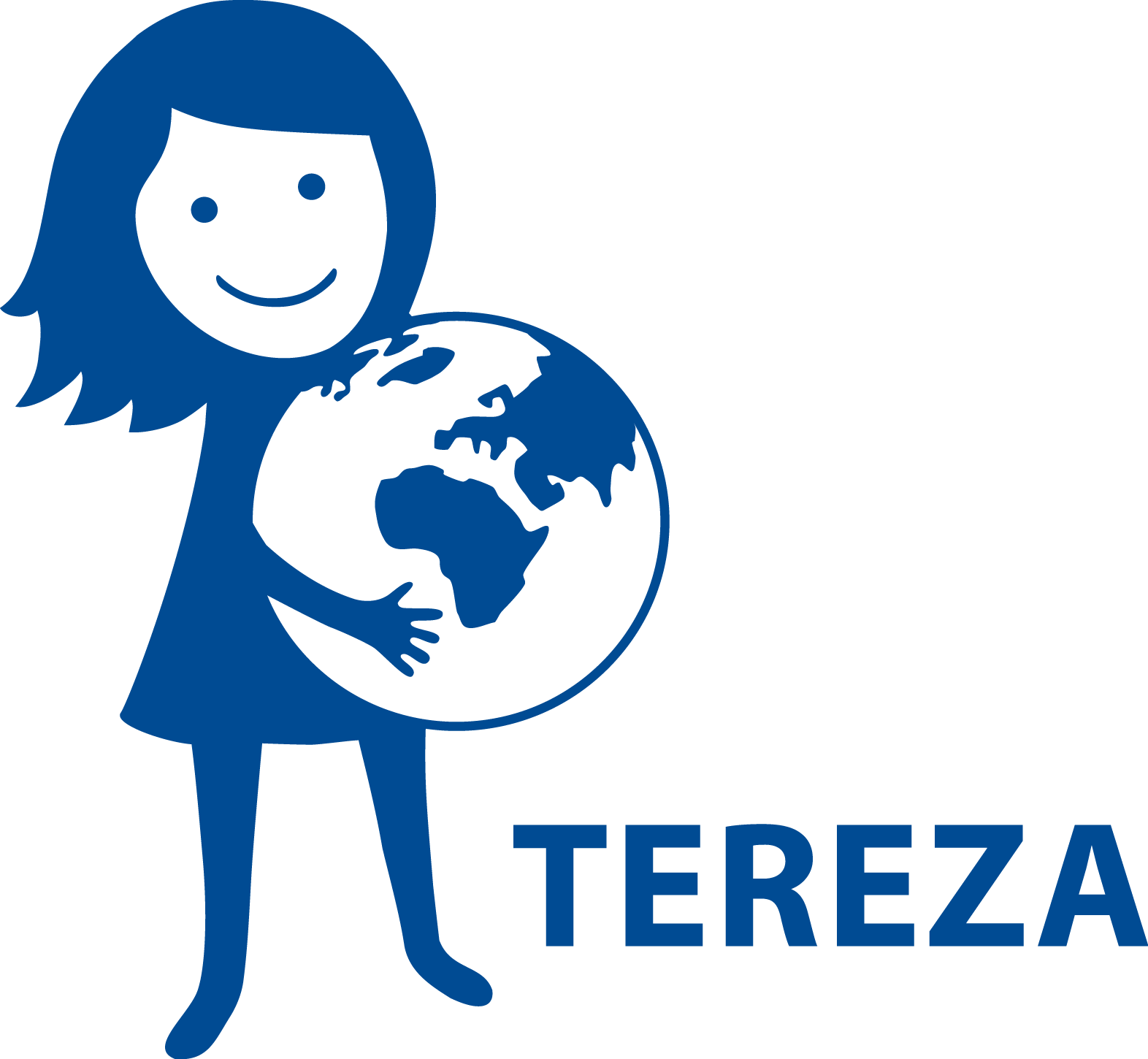 Image source: http://eschooltoday.com/our-ecosystems/the-carbon-cycle.html
Learning Activities
Four learning activities on carbon cycle that you can download on the Phenology Campaign website:

Tree Growth Game
Carbon Around Me
Carbon in My Tree
The Case of Missing Carbon

https://www.globe.gov/web/european-phenology-campaign/overview/download-materials
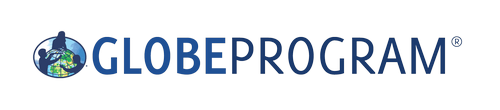 ?
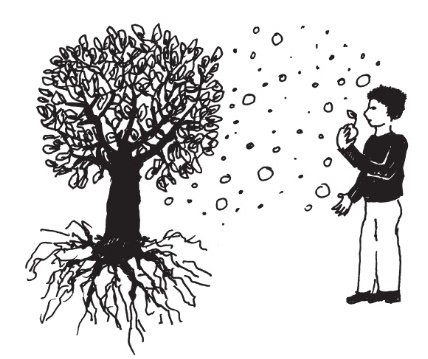 Why do we talk about Carbon Cycle in connection to trees?
The Magic of Plants
The most effective solar panel: Transforms the energy from sun to a chemical energy.
Trees bind a large amount of carbon dioxide and water. 

Carbon is built into leaves 
      and wood.
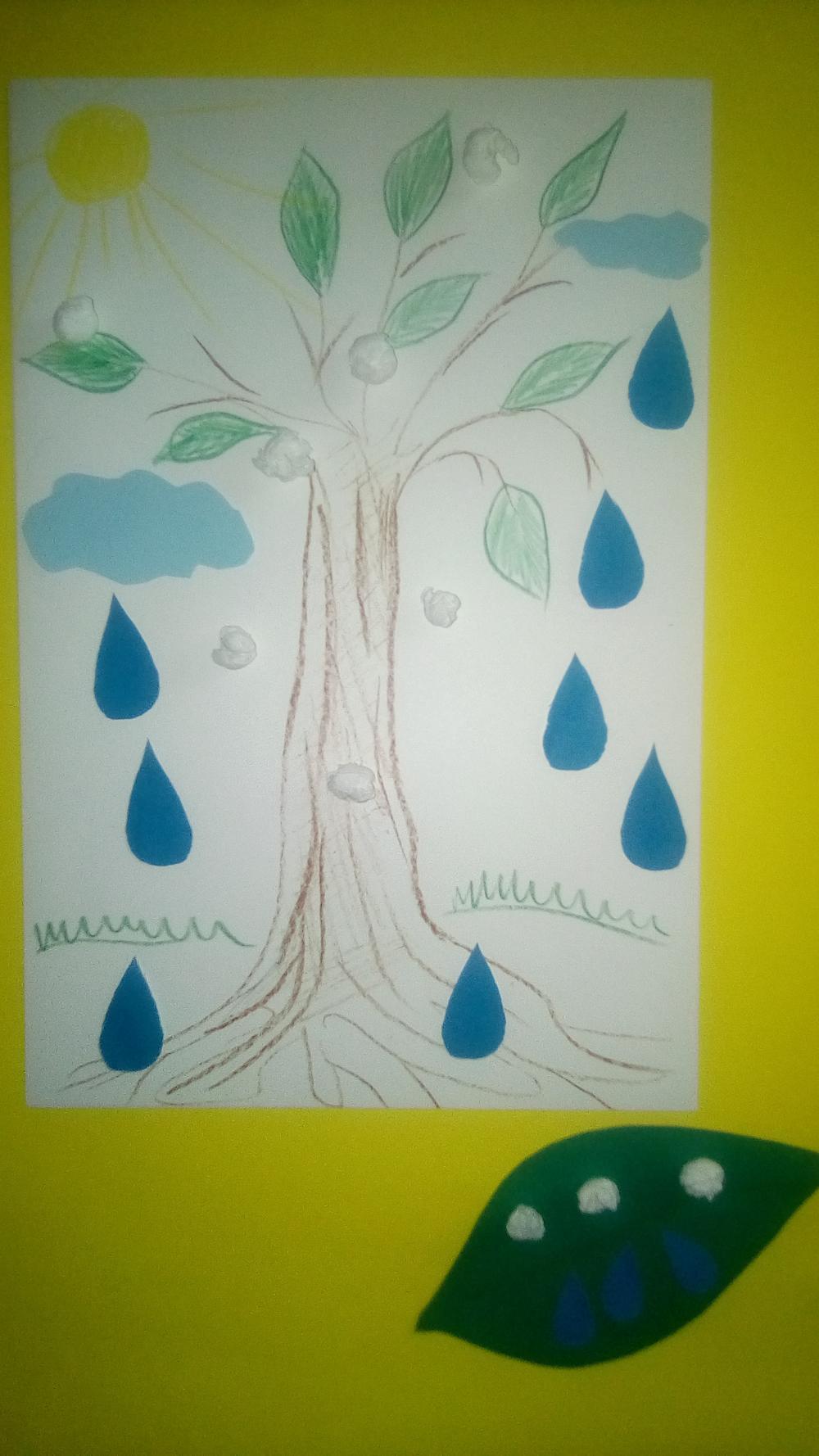 Activity 1: 
Tree Growth Game
Source: course Earth in the Future, PennState, https://www.e-education.psu.edu/earth103/node/1020
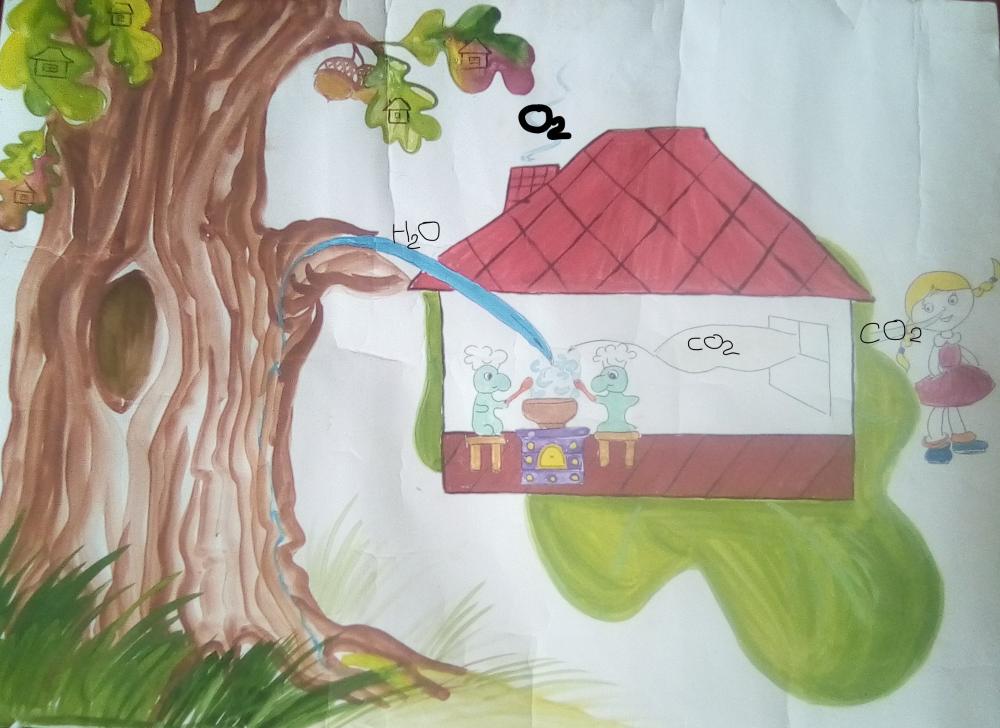 Credits: Ivano-Frankivsk City Environmental Station, Ukraine
?
Where else can you find carbon?
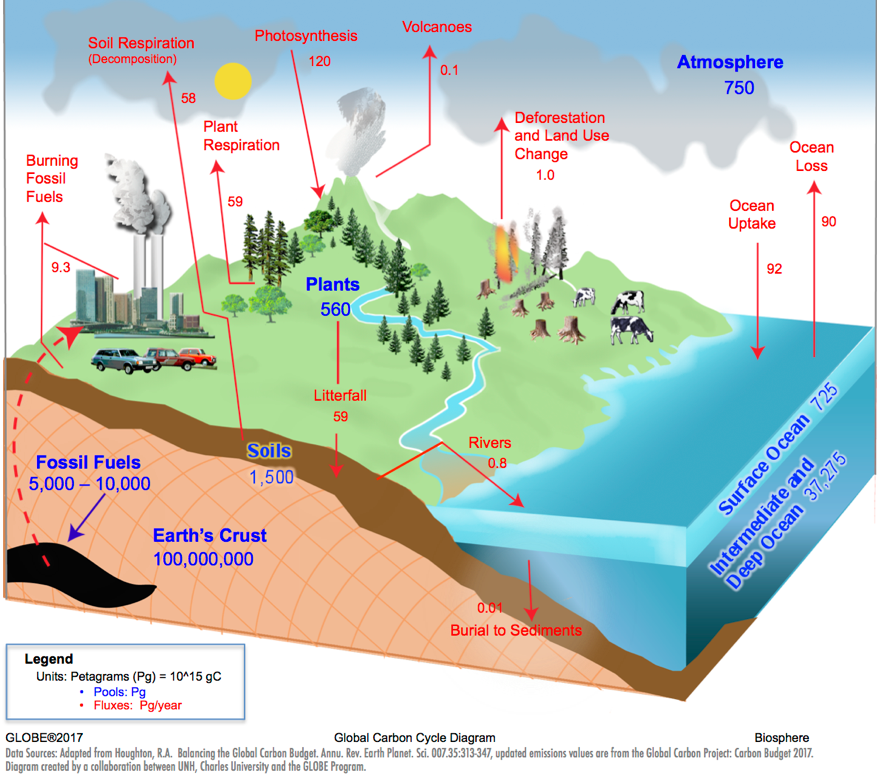 Carbon is everywhere!

the flow of carbon between Earth’s spheres
fluxes / pools 

Think about carbon sources, fluxes, pools in your area
Activity 2: 
Carbon Around Us
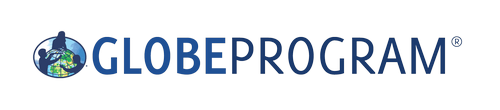 Carbon in a Life of a Tree
The CO2 balance (carbon intake vs. release) changes over tree life cycle. 
Young tree - a natural carbon storage because of the massive carbon intake
Adult mature tree - the carbon stored in the wood increases very slowly
Aging tree - the CO2 balance comes close to zero
Dead tree - carbon gradually released to the soil and into the air. 
 
Calculate how much carbon is stored in your tree.
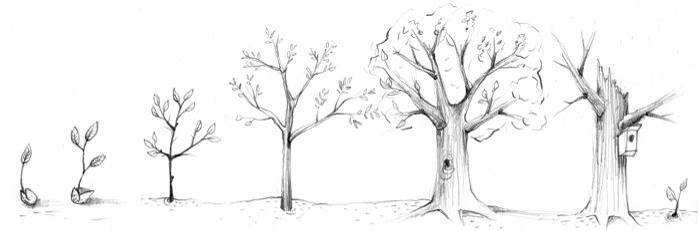 Activity 3: 
Carbon in My Tree
Carbon in a Life of a Tree
NASA visualisation: https://svs.gsfc.nasa.gov/vis/a010000/a010000/a010006/index.html.
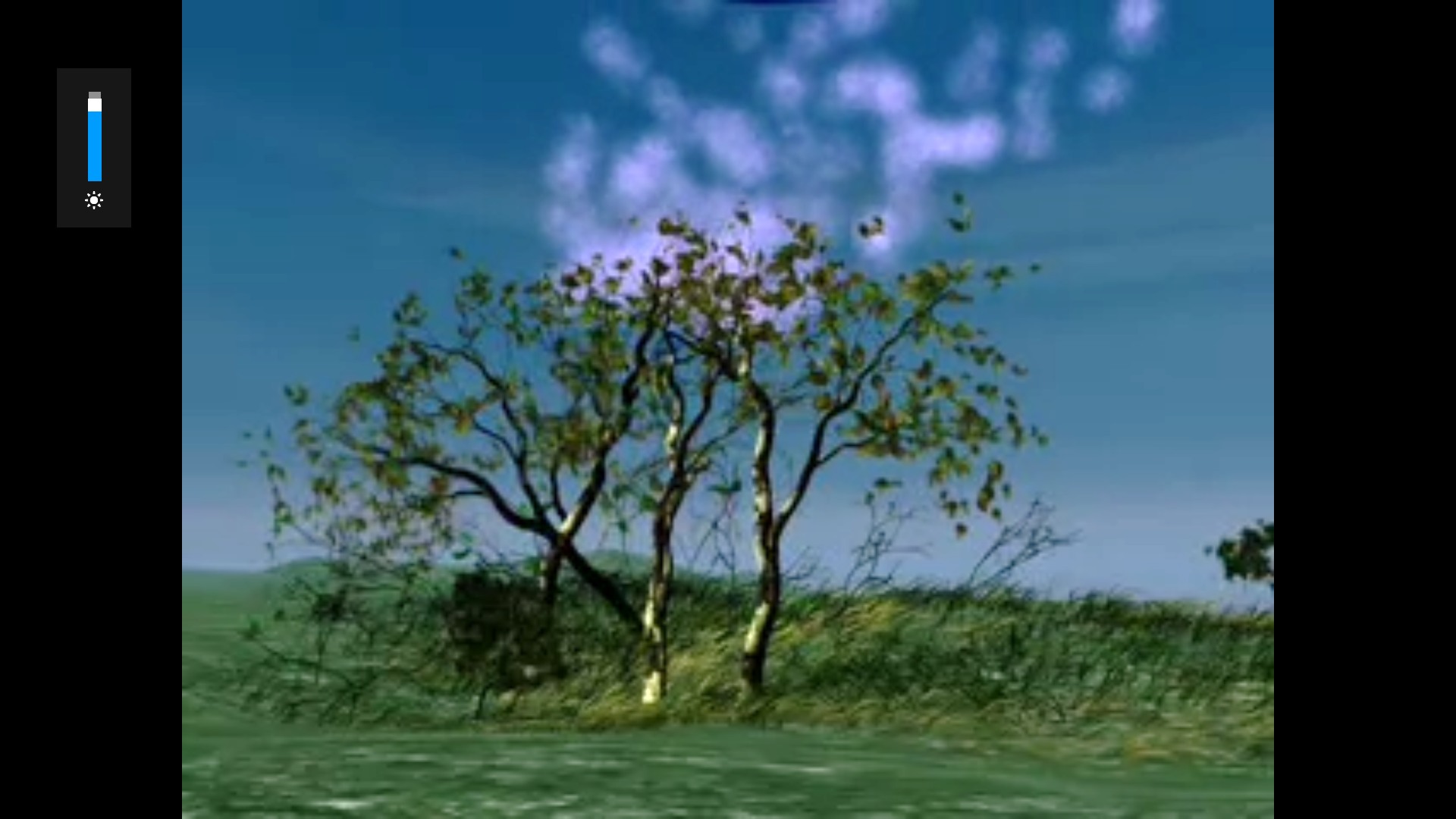 ?
What time of the year do trees in the biggest amount of carbon into their biomass?
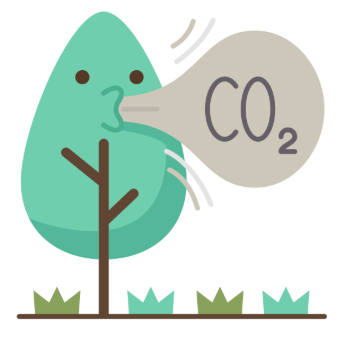 Role of Trees in Global Carbon Cycle
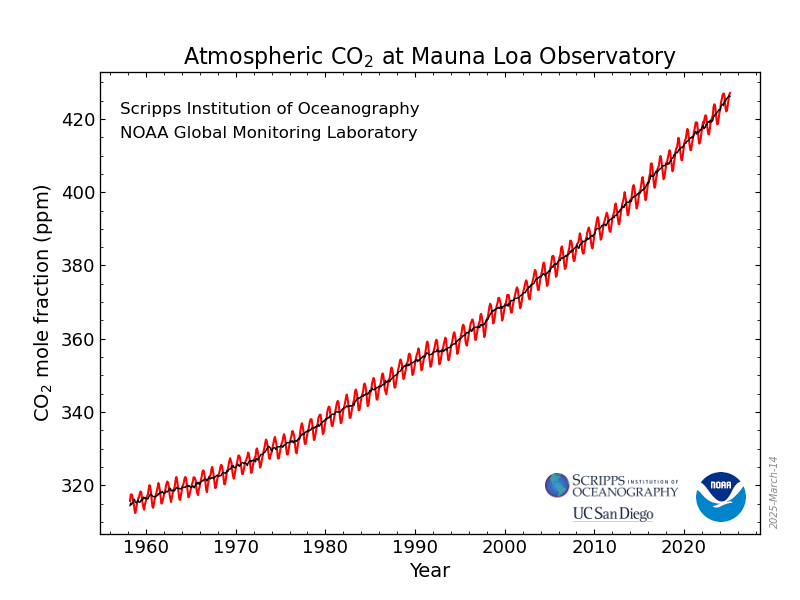 CO2 level oscilation corresponds with the “green wave” in vegetation of the northern hemisphere

spring-summer: biosphere takes up more CO2 than it 
    releases
autumn-winter:  biosphere releases more CO2 to the atmosphere than it absorbs

Forests keep amount of carbon in balance - exchange carbon between air, plants, animals and soil
Trees of the northern hemisphere influence carbon cycle of the whole planet
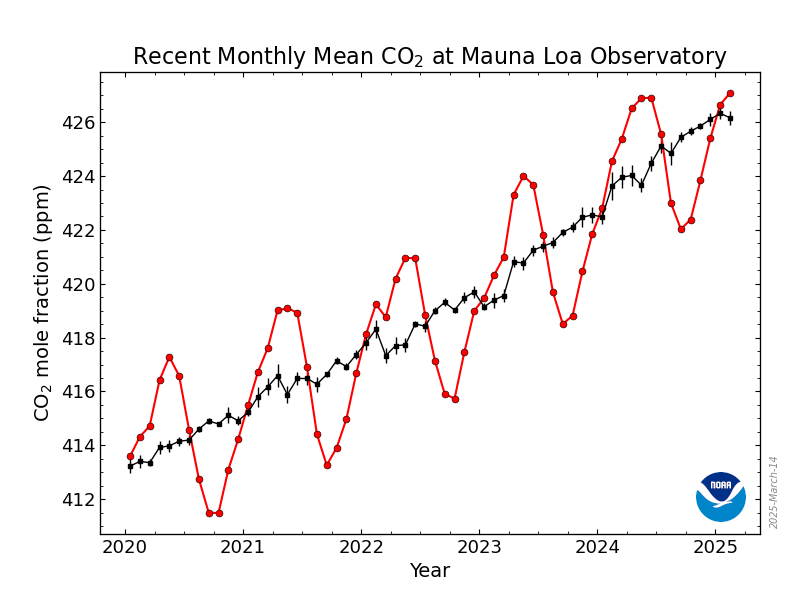 May
Activity 4:  
The Case of Missing Carbon
September
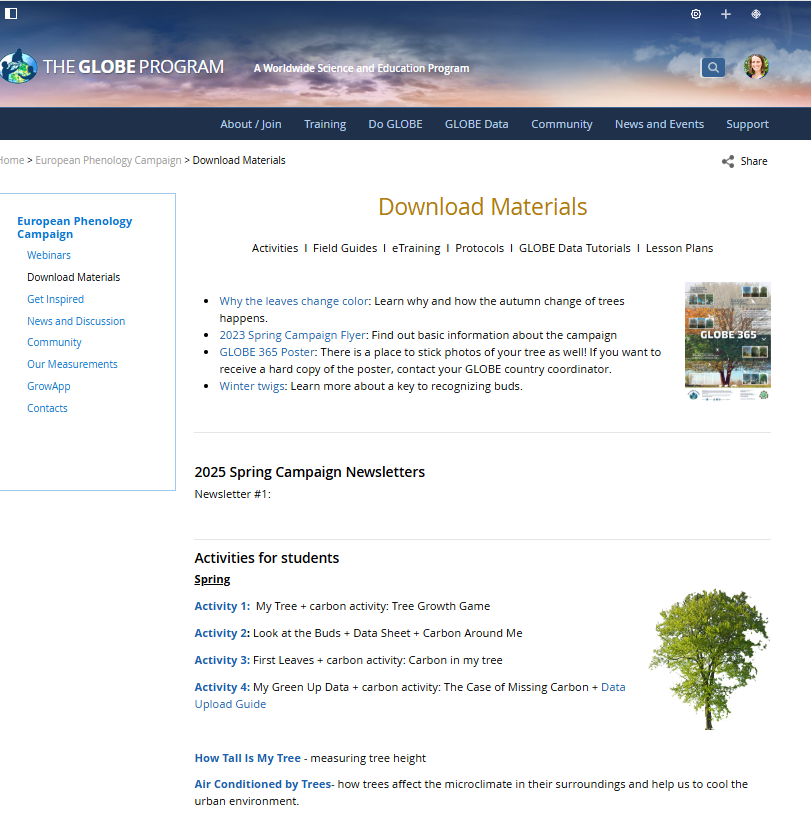 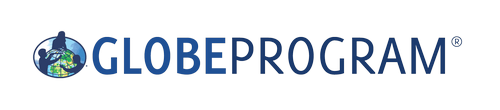 Resources
Phenology Campaign: www.globe.gov/web/european-phenology-campaign 
GLOBE E-trainings: www.globe.gov/get-trained/protocol-etraining/etraining-modules/16867717/3099387 
GLOBE Protocols: https://www.globe.gov/web/biosphere/protocols 
GLOBE Elementary: www.globe.gov/web/elementary-globe/overview/seasons
GrowApp: www.growapp.today
NASA videos and animations (see the links on each slide) and NASA Earth Observatory: https://earthobservatory.nasa.gov/
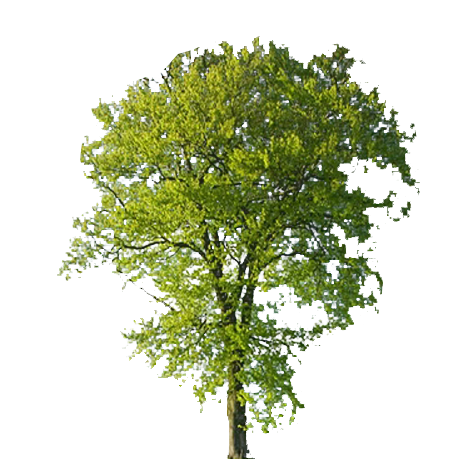 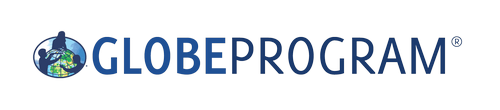 Thank you!
Lenka Kleger
lenka.kleger@terezanet.cz

www.globe.gov/web/european-phenology-campaign
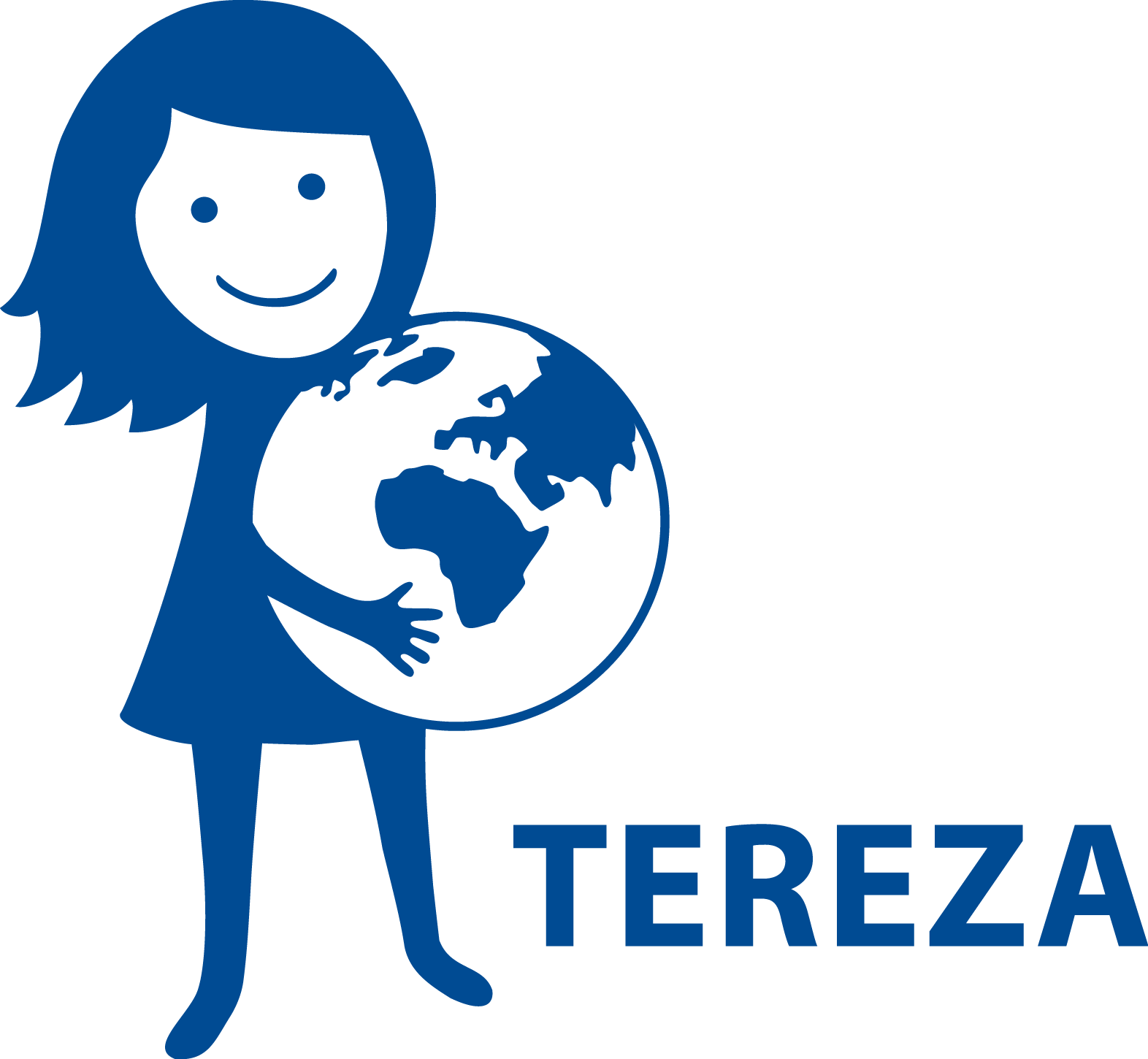 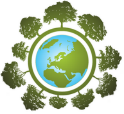 [Speaker Notes: Na závěr – máme vědkyni, která by mohla udělat prezentaci pro pokročilejší – mají o to zájem? Bylo to složité nebo jednoduché]
How Much Carbon do Plants Take from the Atmosphere?
1. Watch the video: https://earthobservatory.nasa.gov/global-maps/MOD17A2_M_PSN

2. What we see on the video

The greener the color, the bigger amount of CO2 is built in by plants in that time of the year.

net primary productivity = how much CO2 vegetation takes in during photosynthesis minus how much CO2 the plants release during respiration

The data come from (MODIS) on NASA’s Terra satellite. Values range from near 0 grams of carbon per square meter per day to 6.5 grams per square meter per day (dark green). 
A negative value means that more carbon was released to the atmosphere than the plants took in (due to decomposition or respiration )

3. Compare to what you see on this video: https://www.youtube.com/watch?v=x1SgmFa0r04